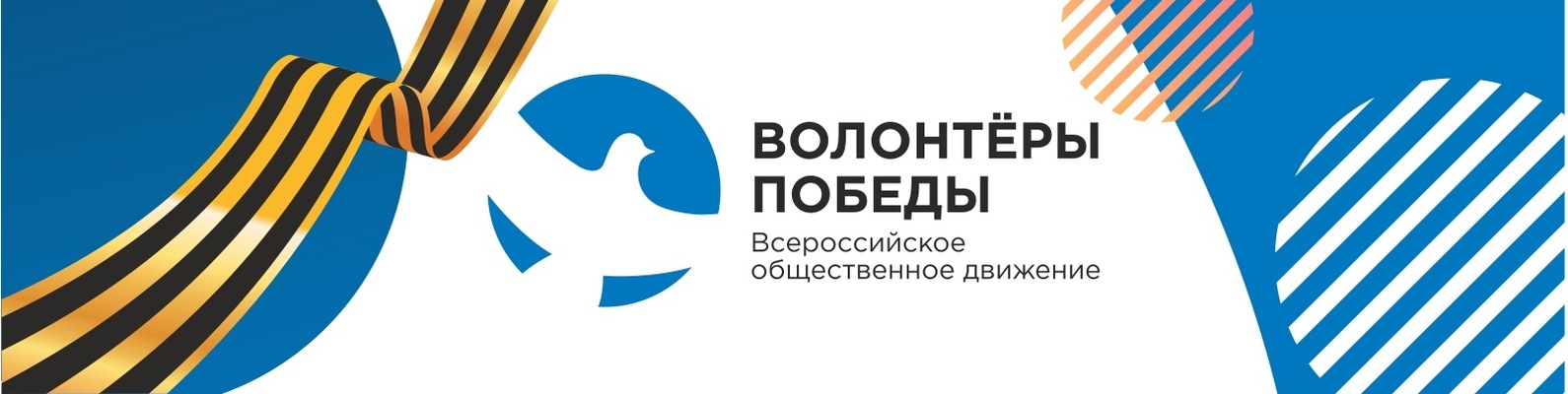 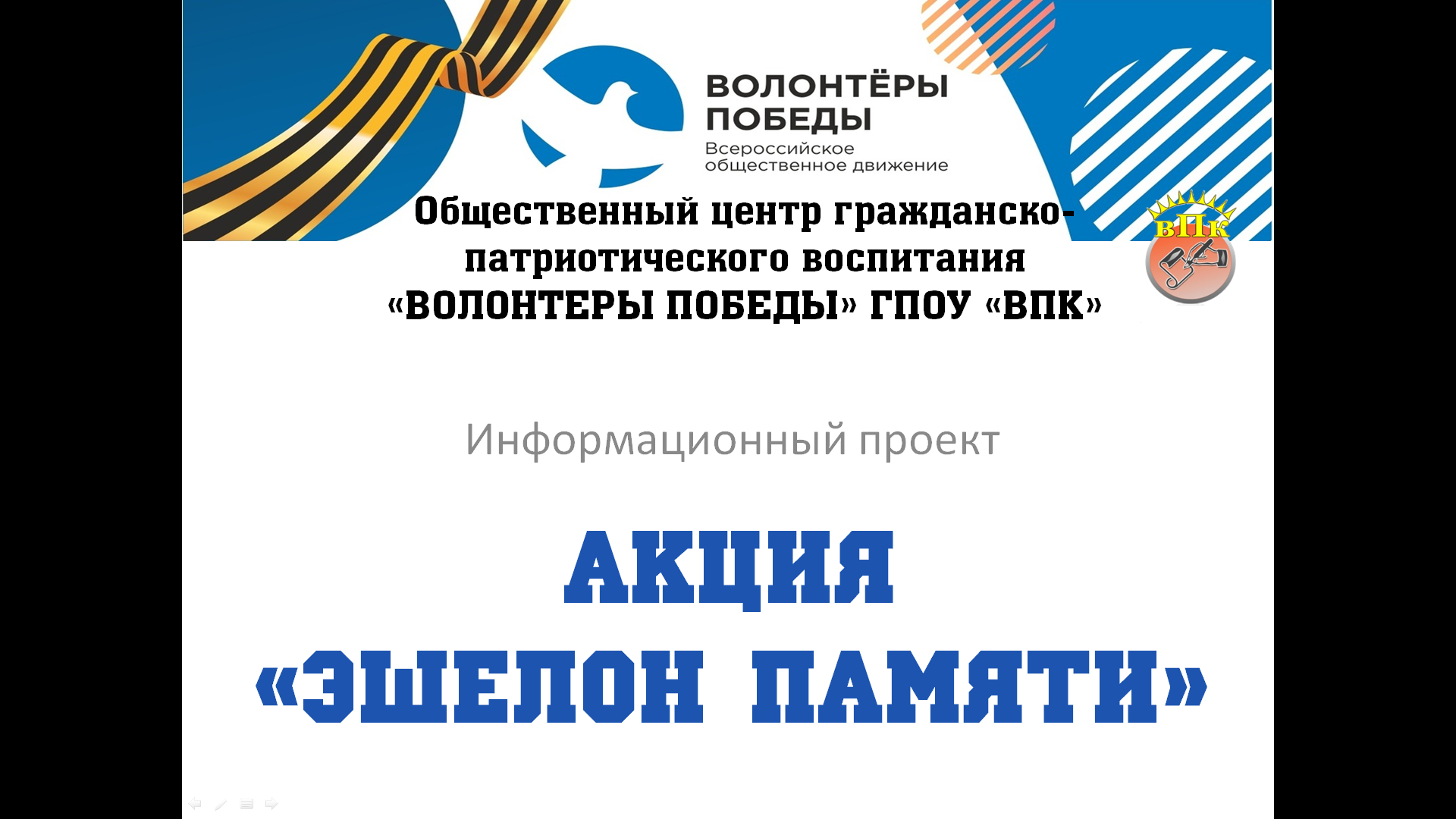 Общественный центр гражданско-патриотического воспитания «ВОЛОНТЕРЫ ПОБЕДЫ» ГПОУ «ВПК»
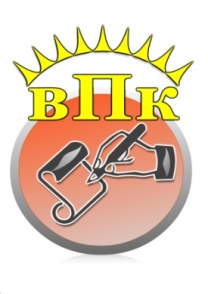 Информационный проект
Акция 
«Эшелон памяти»
Проблематика проекта
В августе 1943 года в блокадный Ленинград горняки Заполярья направили первый эшелон со сверхплановым угле. Важно, чтобы память об этих событиях осталась не только на фотографиях, в книгах по истории войны и школьных учебниках.
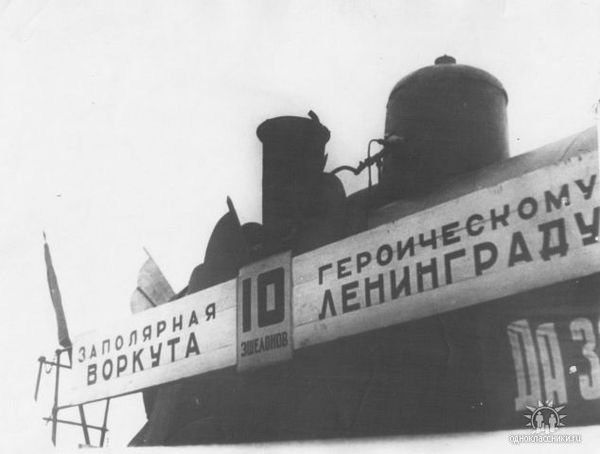 Акция «Эшелон памяти»
Цель:  Повышение информированности и мотивированности граждан к получению и сохранению информации о событиях Блокады Ленинграда путем проведения информационной акции на вокзале г.Воркуты ежегодно в преддверии и в день снятия блокады Ленинграда.

Задачи:
Разработать макет плаката «Эшелон памяти». 
 Согласовать акцию с партнерами. 
 Благоустройство памятника – паровоза серии ЭМ 720-24. 
Организовать акцию по размещению информационных плакатов и распространению их 27 января среди пассажиров поезда «Воркута – Санкт-Петербург». 
Обеспечить информационную поддержку акции «Эшелон памяти».
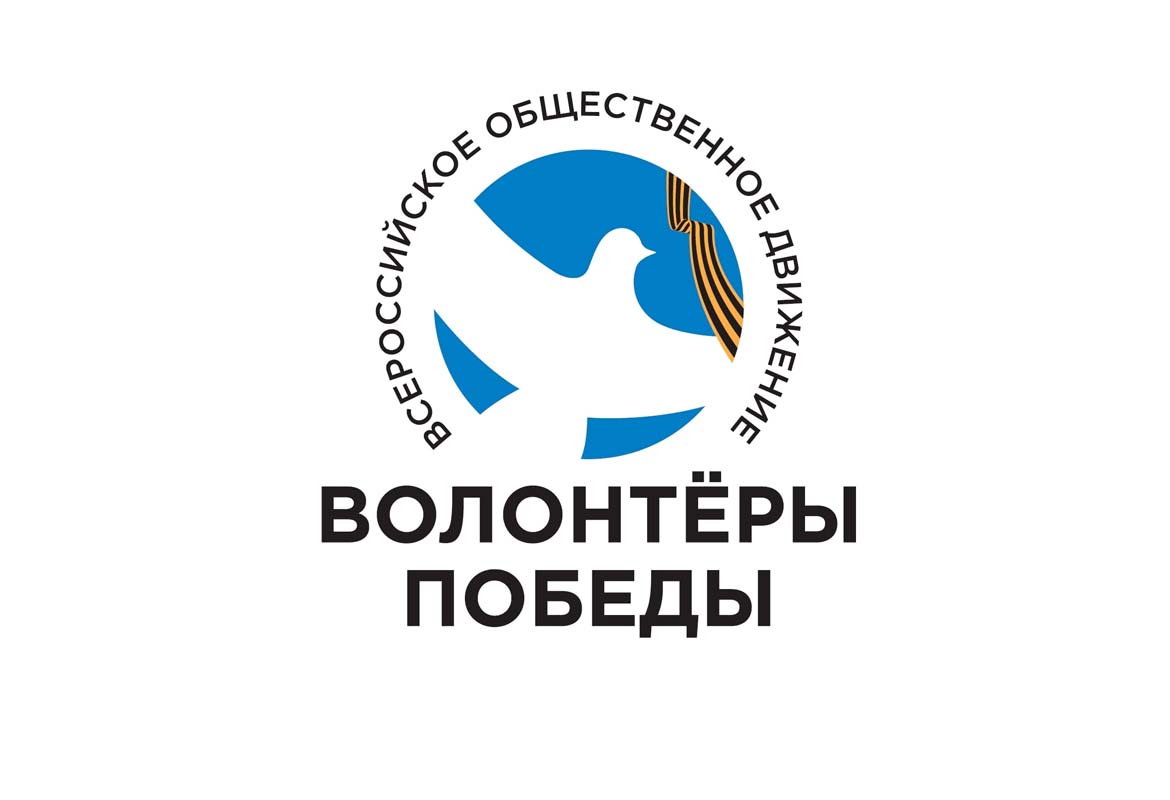 В чем суть?
Информационный проект направлен на расширение представлений населения о героическом подвиге жителей блокадного Ленинграда и воркутинцев в годы Великой Отечественной войны.
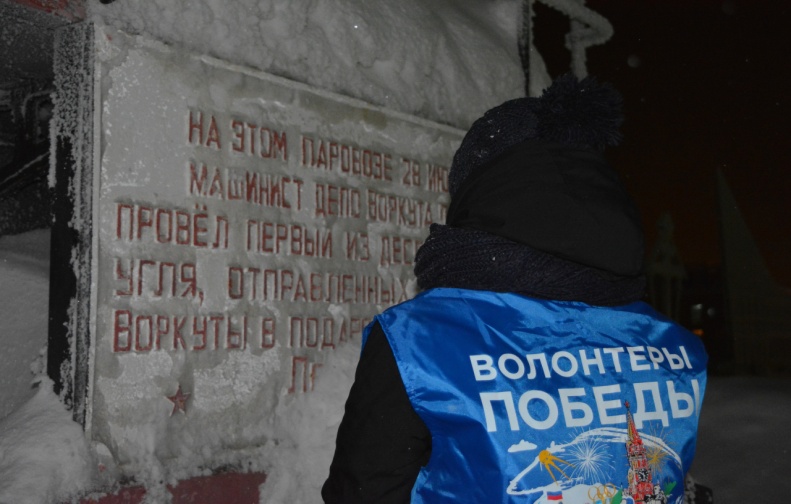 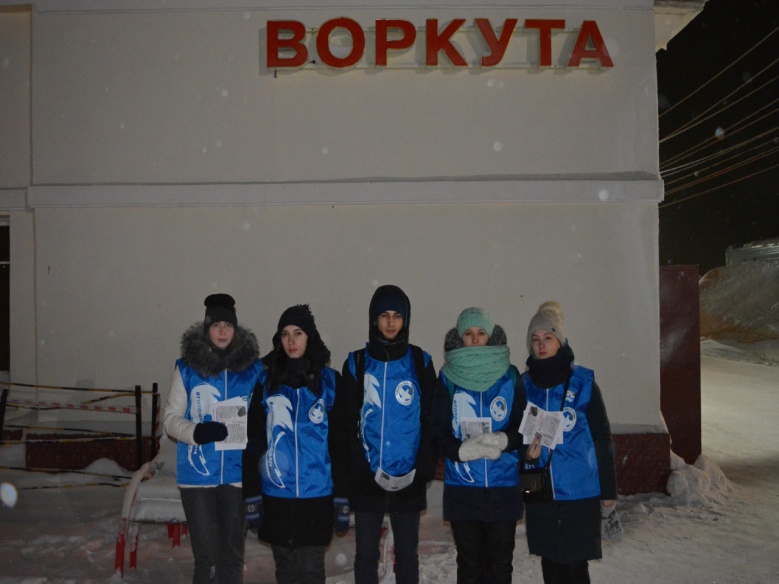 #ЭшелонПамяти #нетолько27января
Где проводить?
Проект предусматривает размещение и распространение информационных плакатов разных размеров в общественных местах (Вокзал, Администрация города и т.д.) и среди пассажиров поезда «Воркута – Санкт-Петербург».
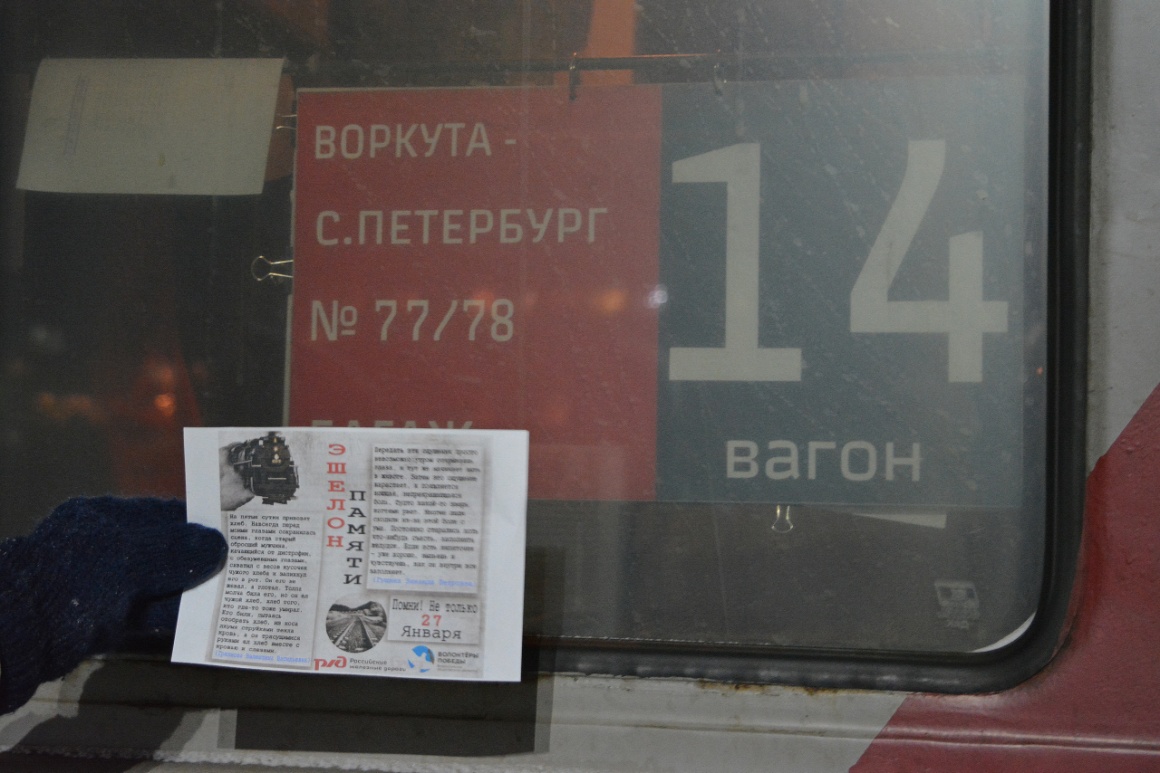 Сроки реализации
Проект реализуется ежегодно в период с 14 по 27 января
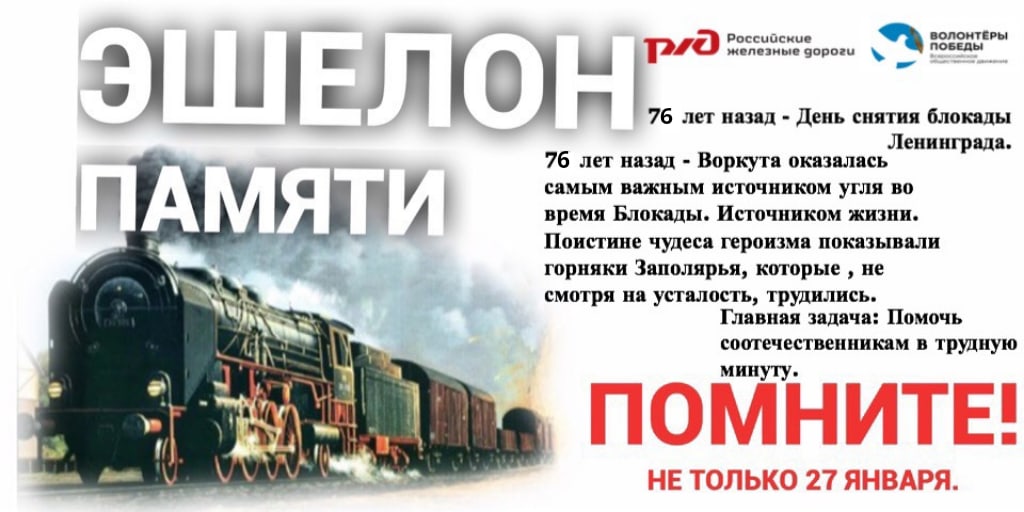 план реализации
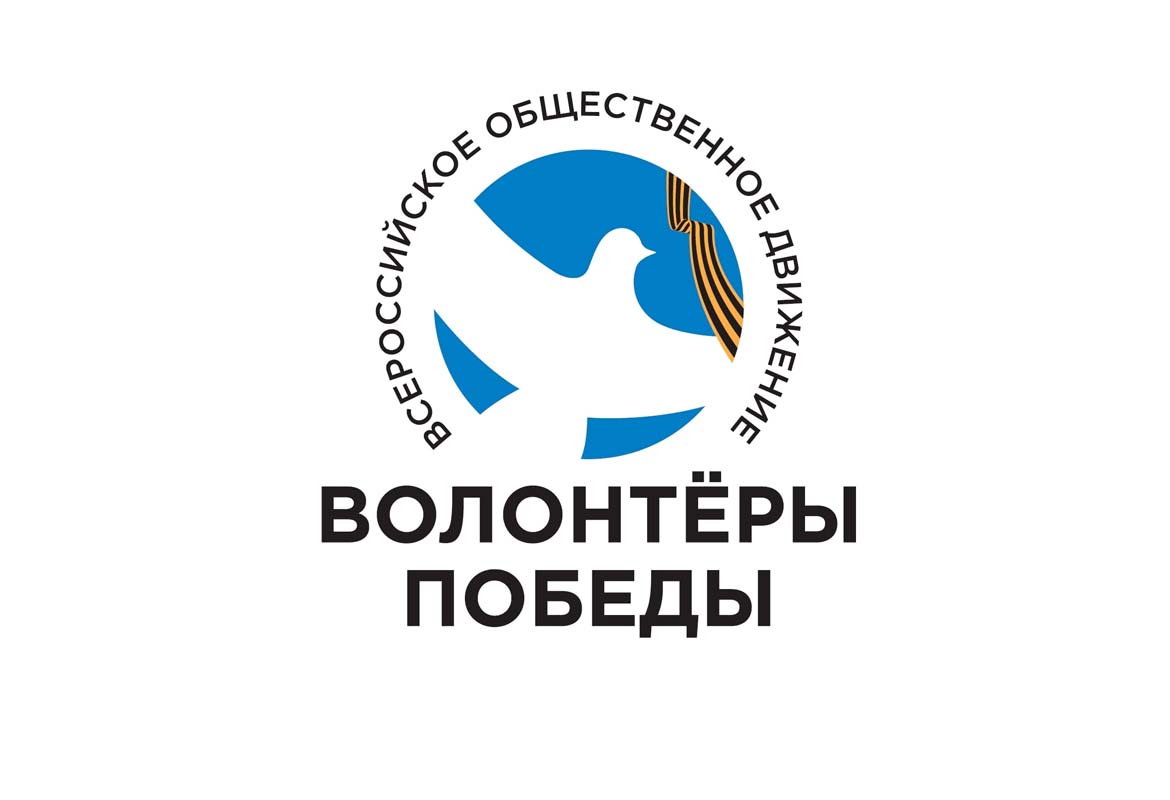 Партнеры проекта
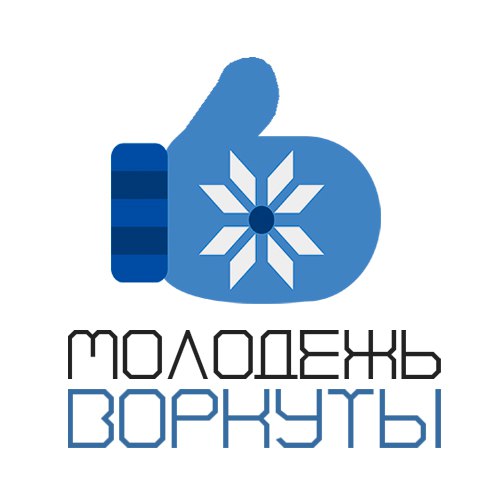 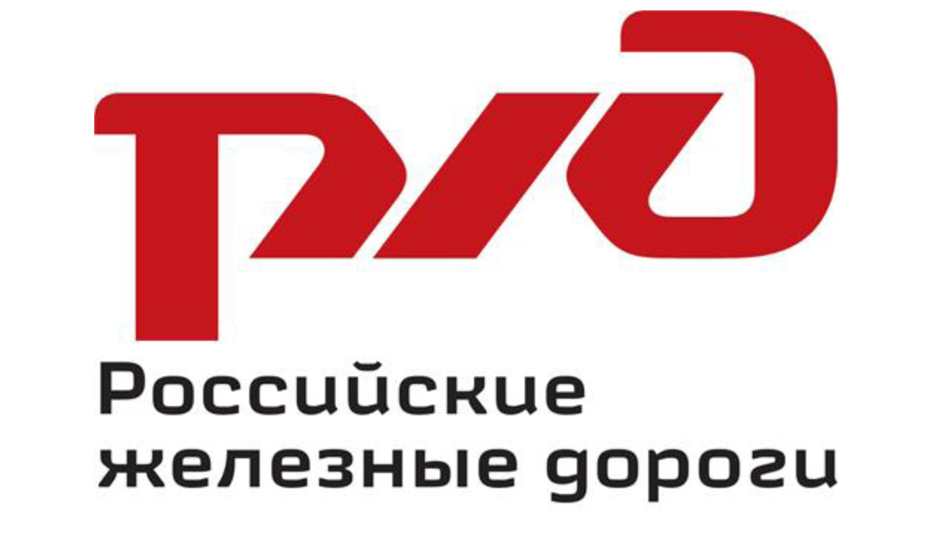 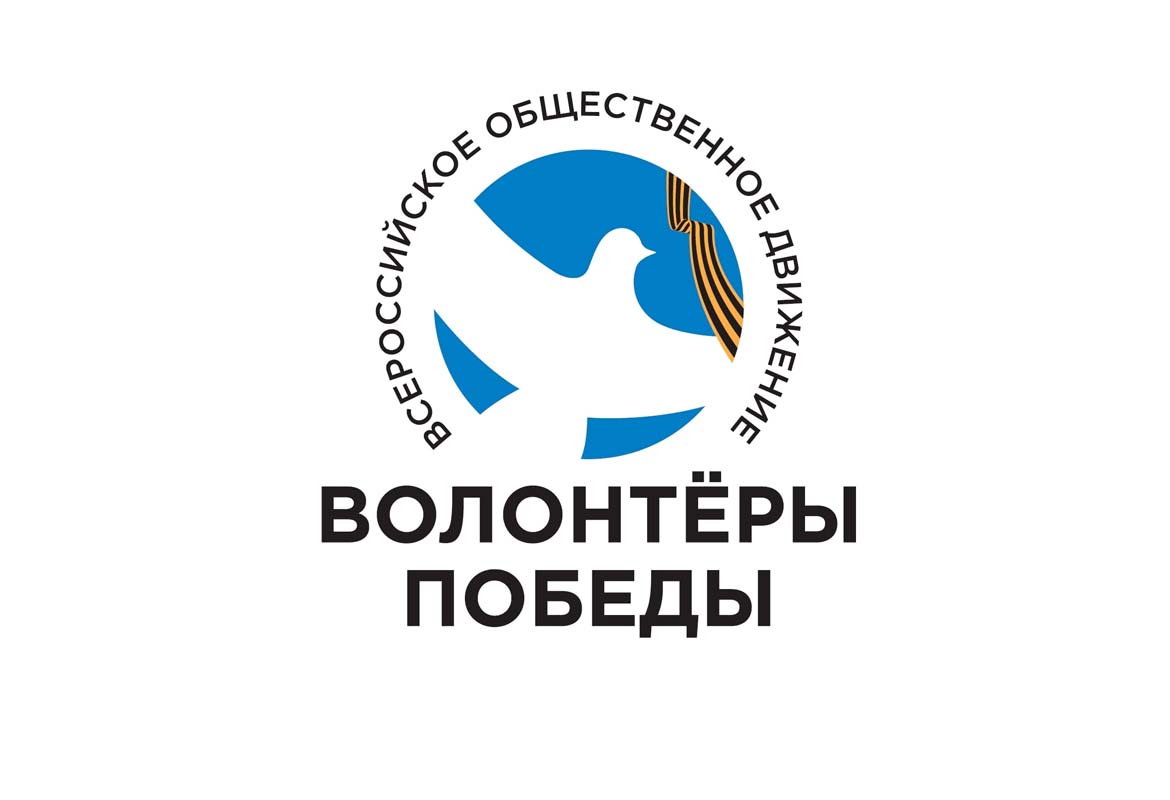 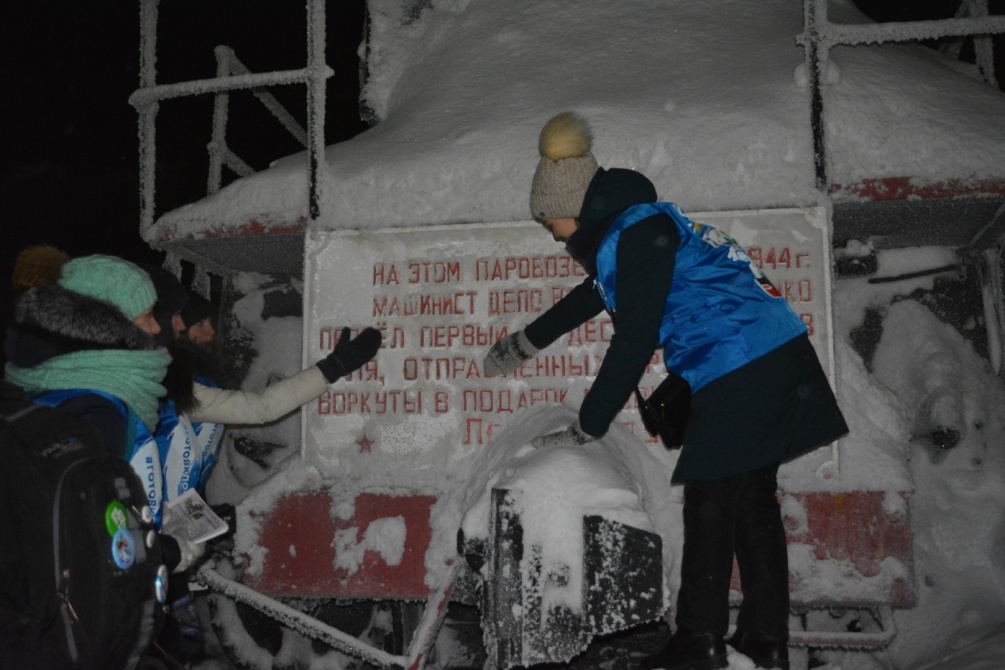 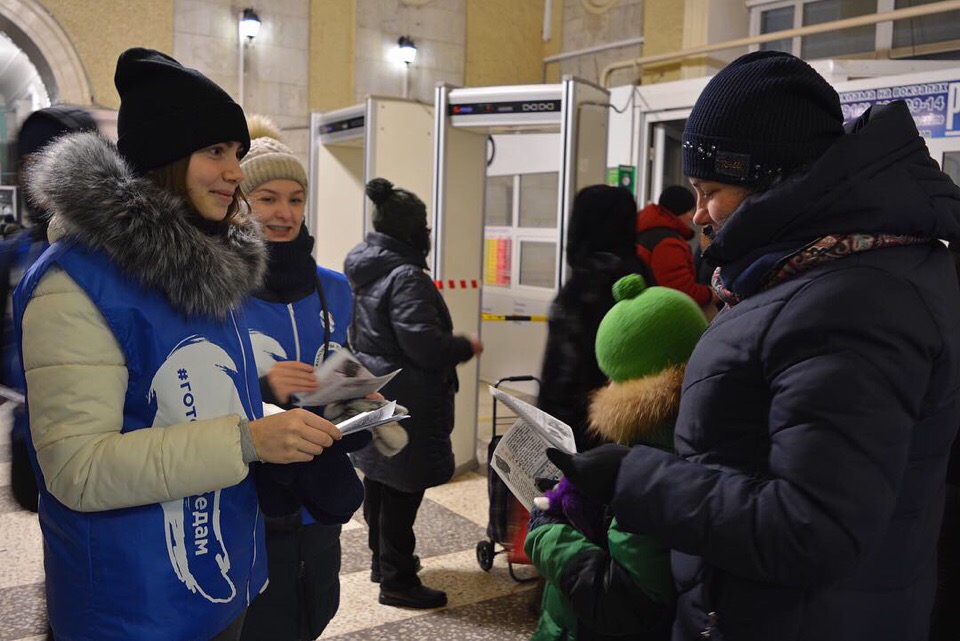 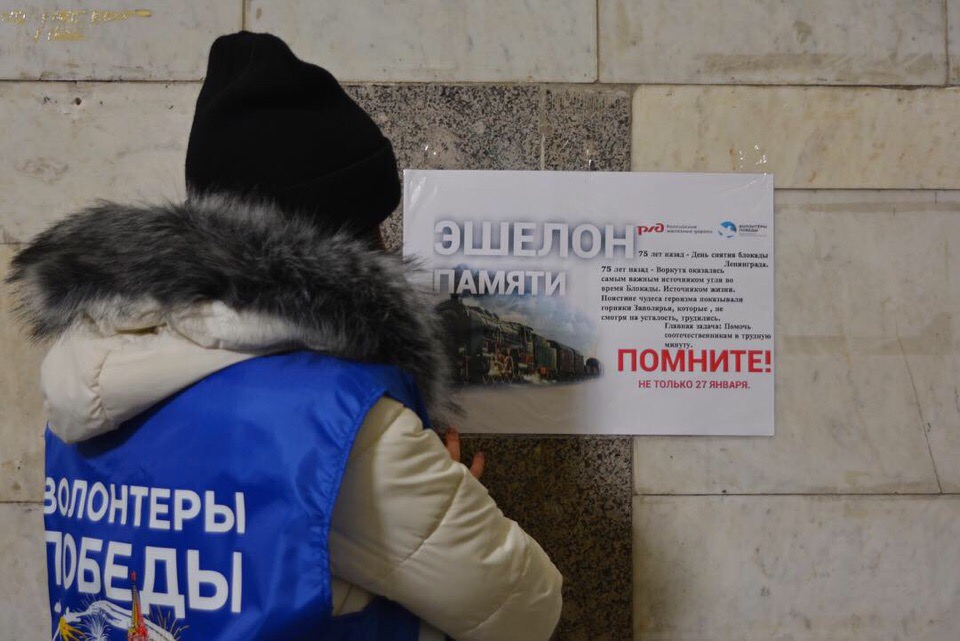 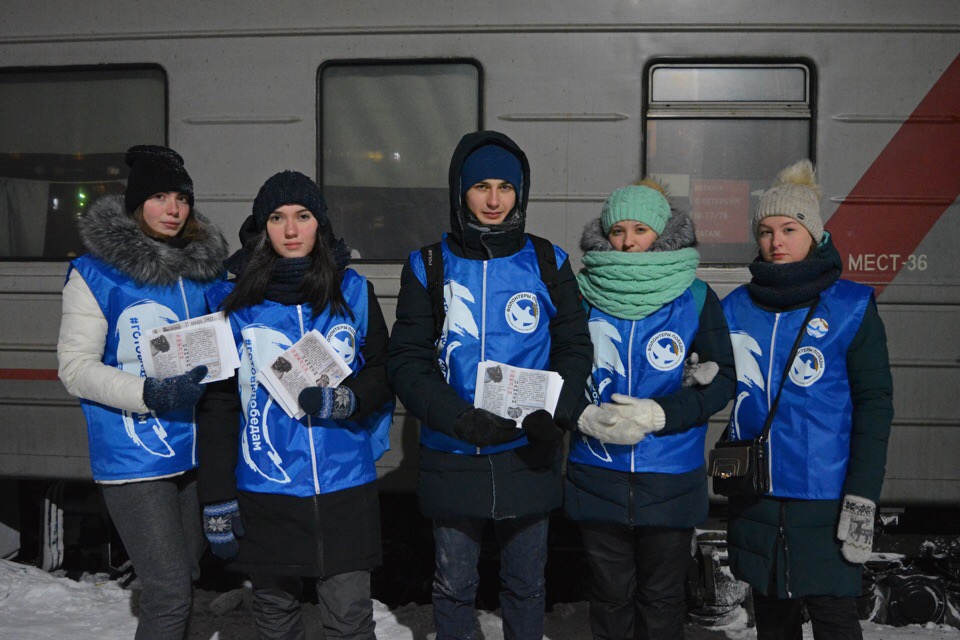 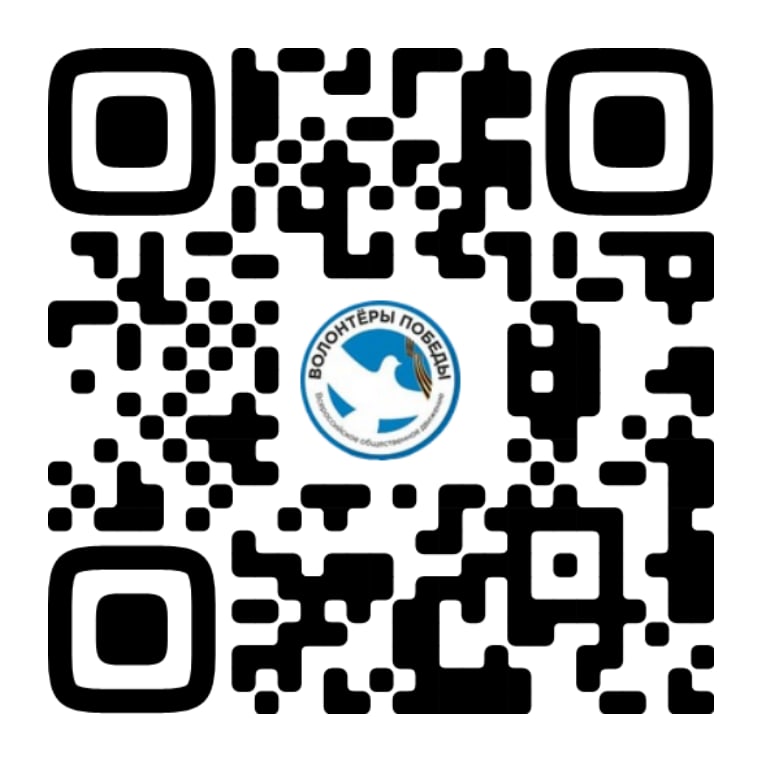